Target Station Heating Ventilation Air Conditioning SystemBounding Event:Loss of Dynamic Confinement in the Active Cell
Per Nilsson, CFD specialist
Andrea Polato, WU Leader, TS HVAC
www.europeanspallationsource.se
6 april 2016
Introduction
2
Introduction
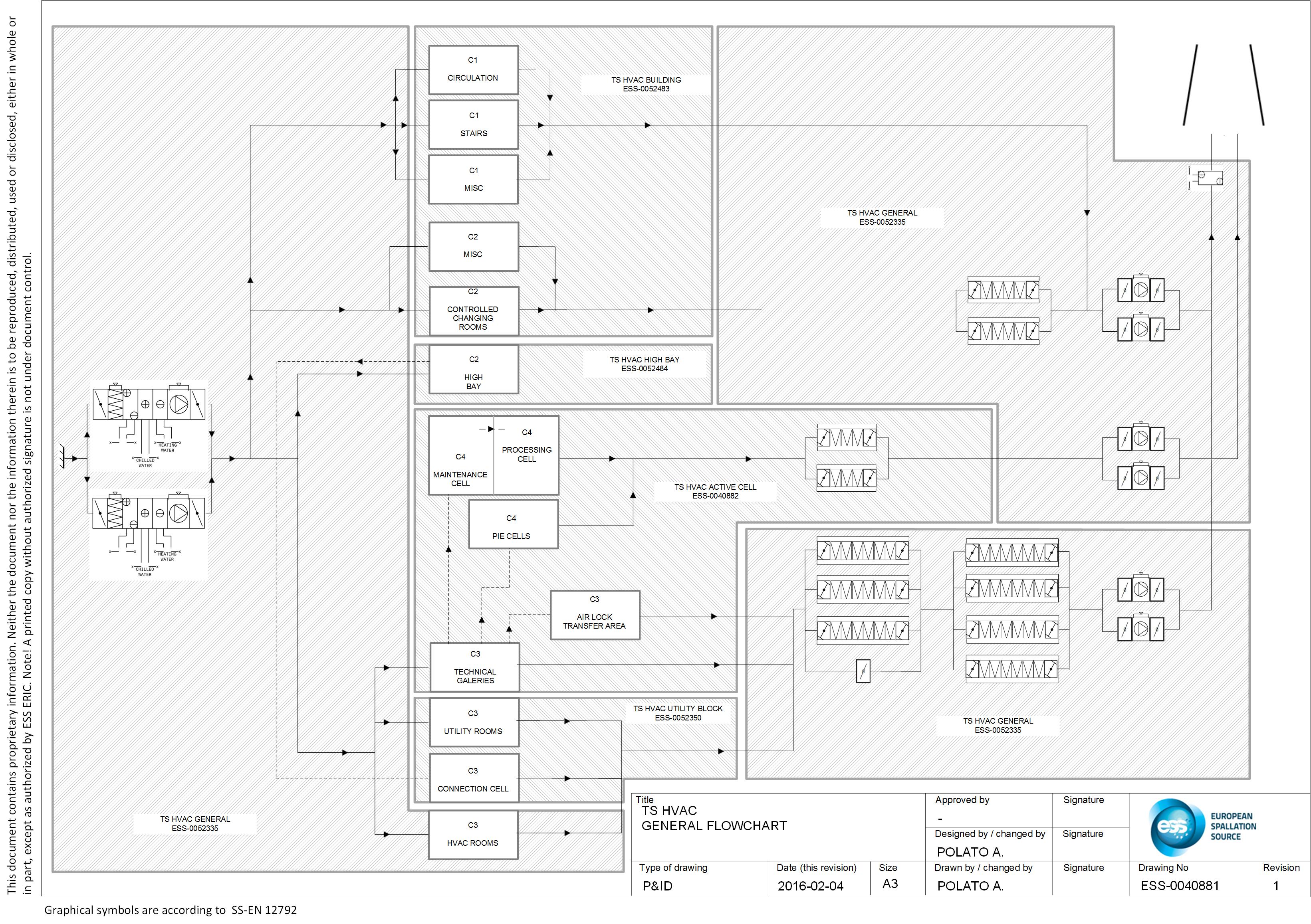 3
3
3
Active Cell
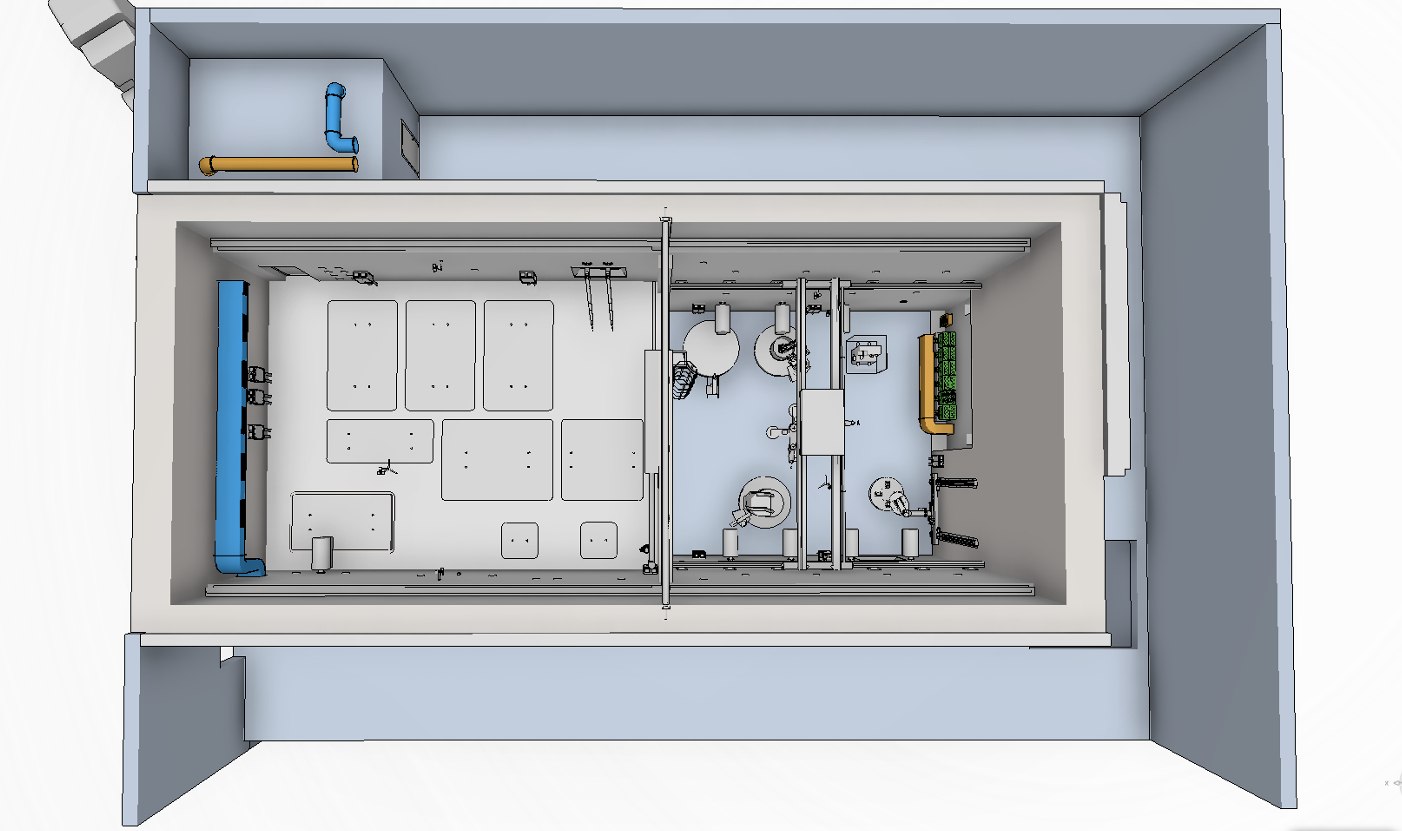 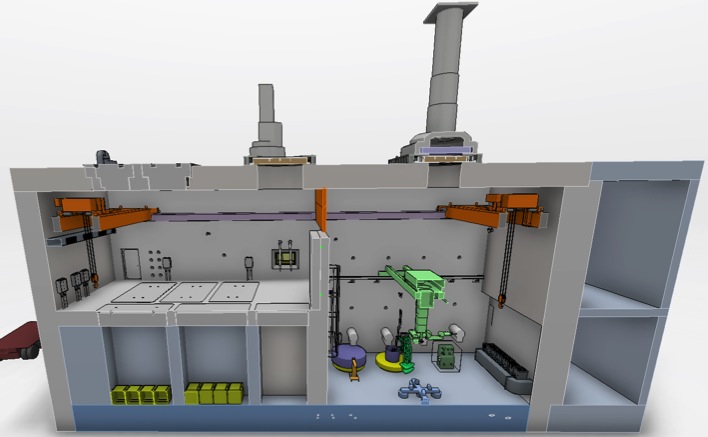 Maintenance Cell
Process 
Cell
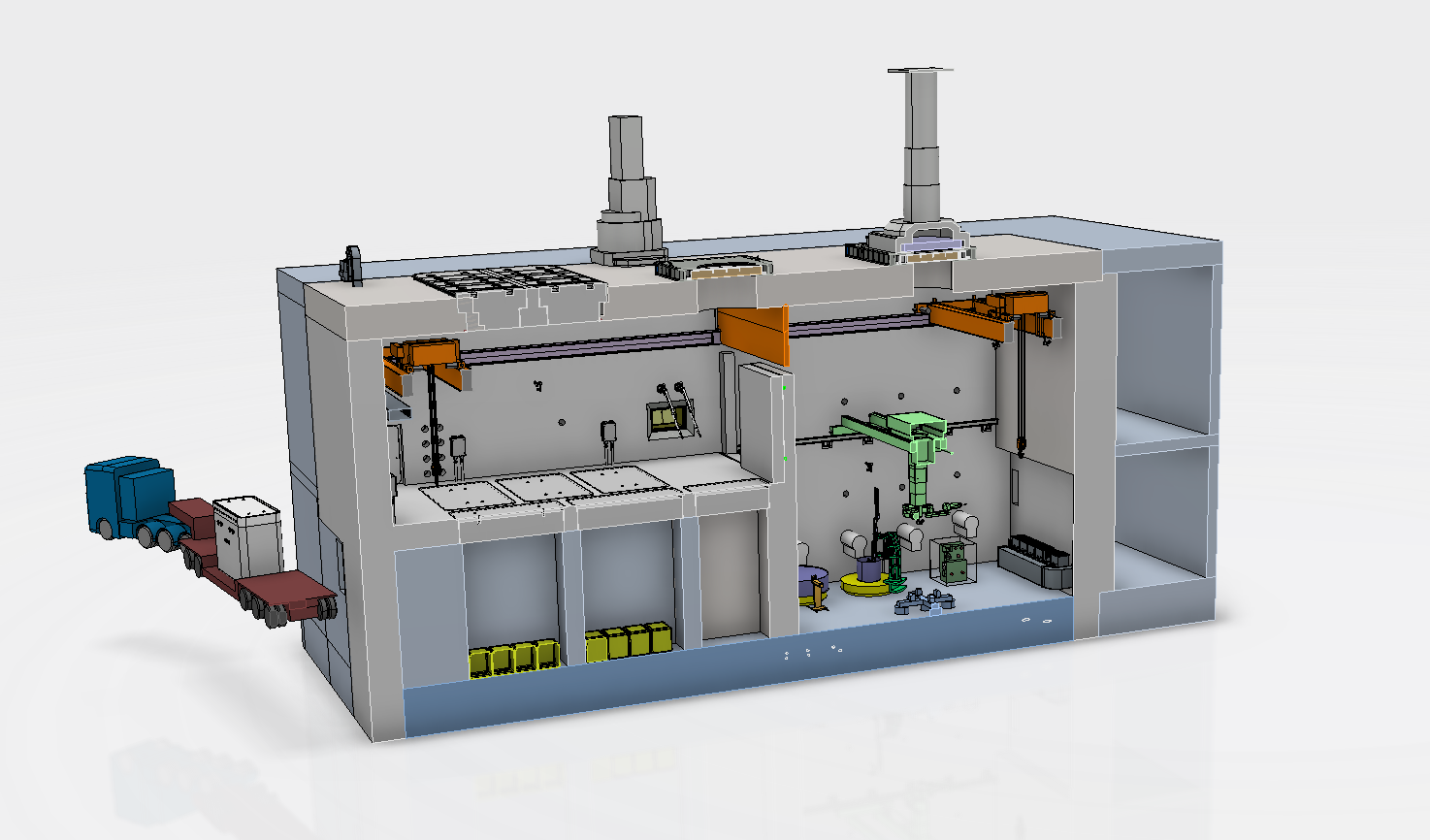 OPERATIONAL GROUP
SAFETY FUNCTION
Active Cell structure
From target dismantling operations:
Dusts + gases

AIRBORNE CONTAMINATION
Confinement of the contamination
Active Cell HVAC
4
4
4
Active Cell and Adjacent Rooms
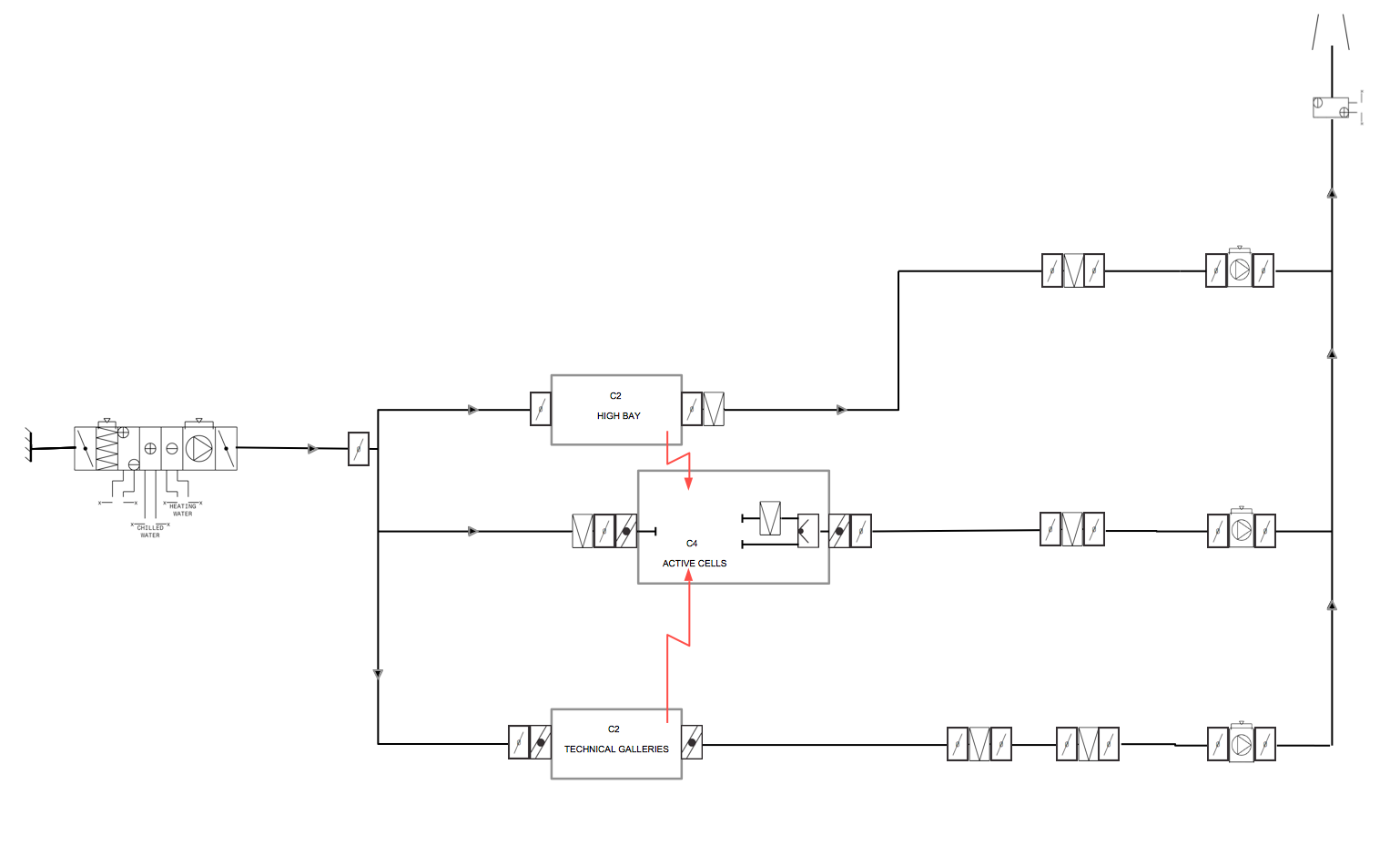 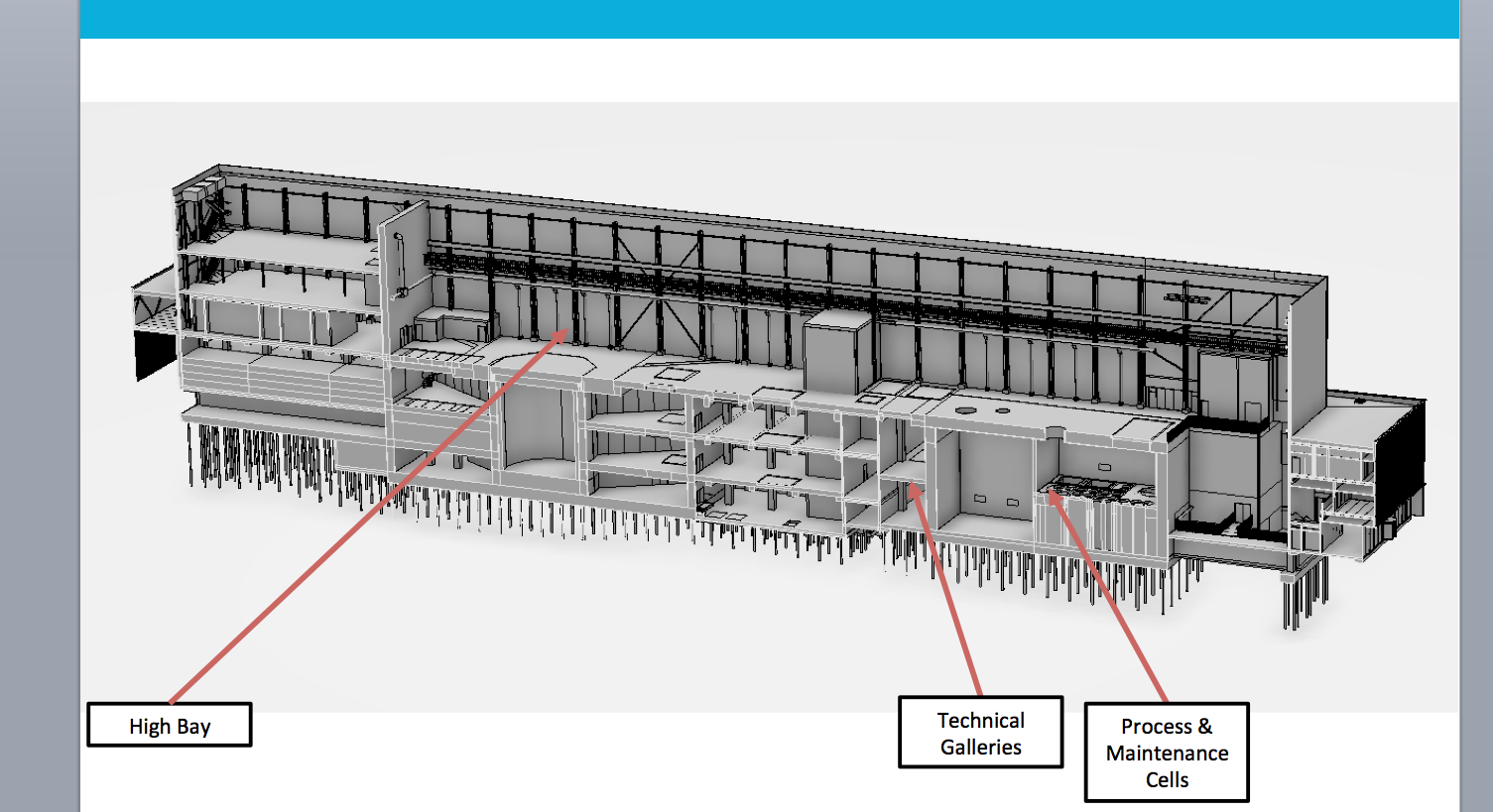 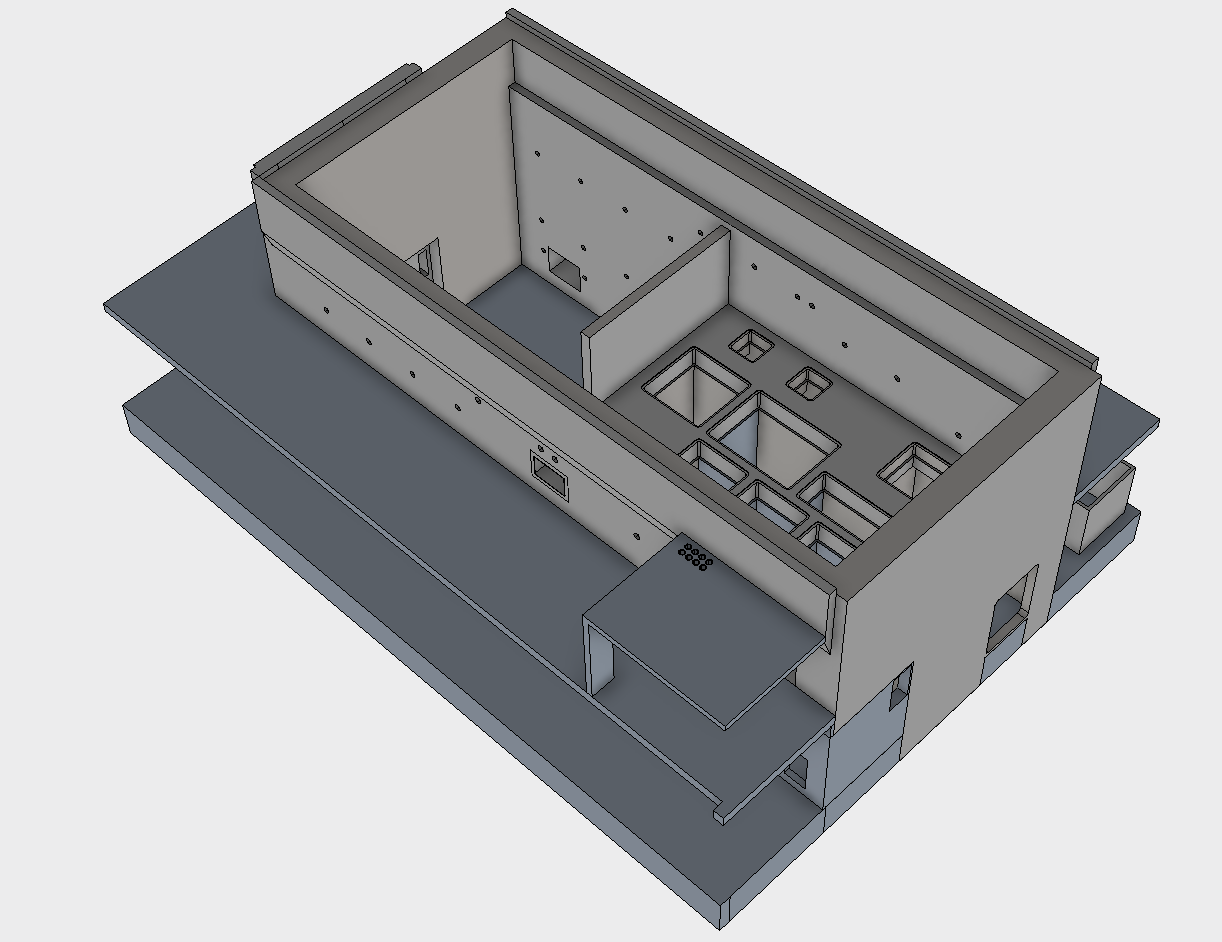 5
Accident Description
6
Accident Description
Target dismantling ongoing
Active Cell HVAC  OFF
Pressure inversion
Dose to operators
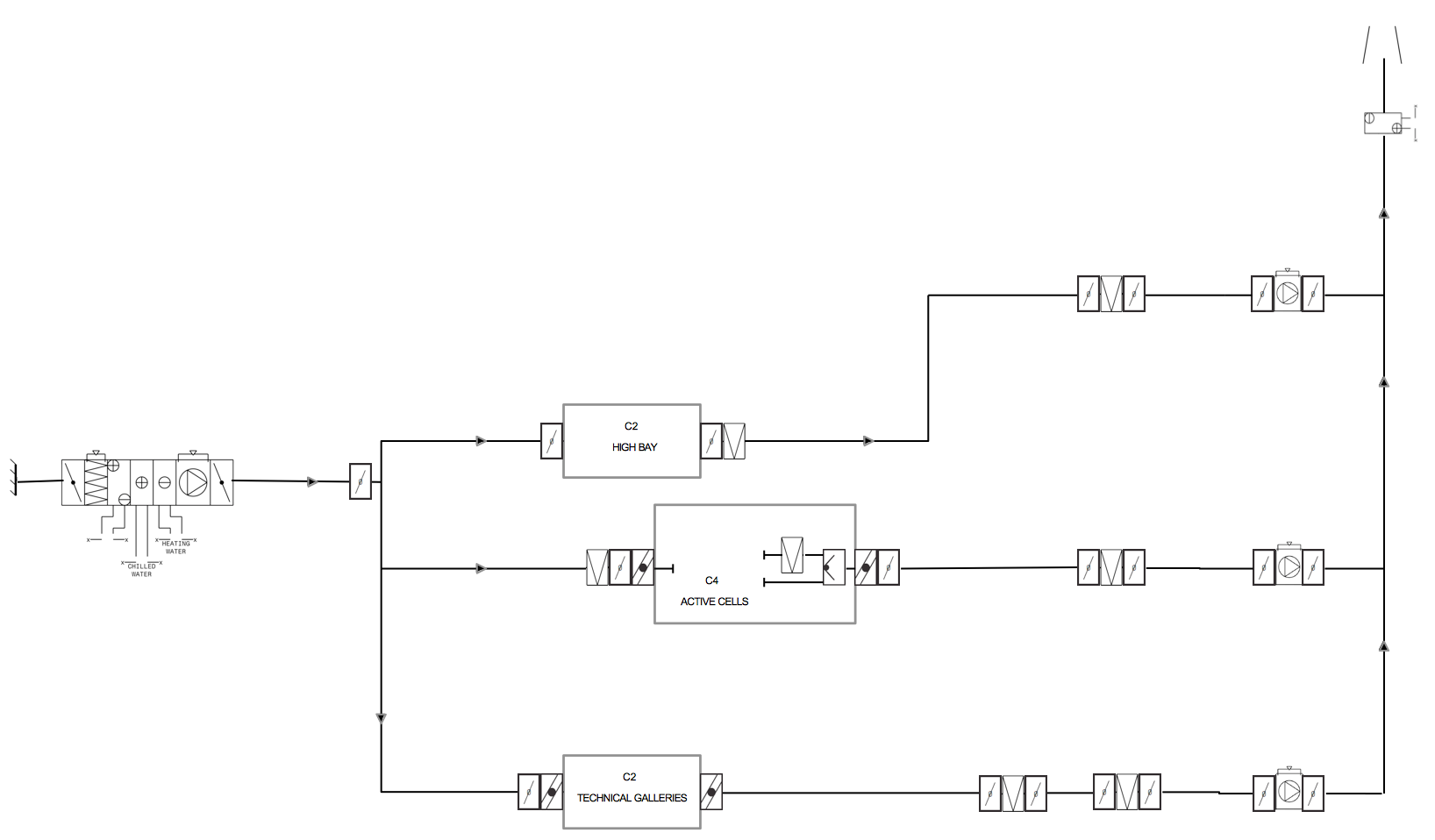 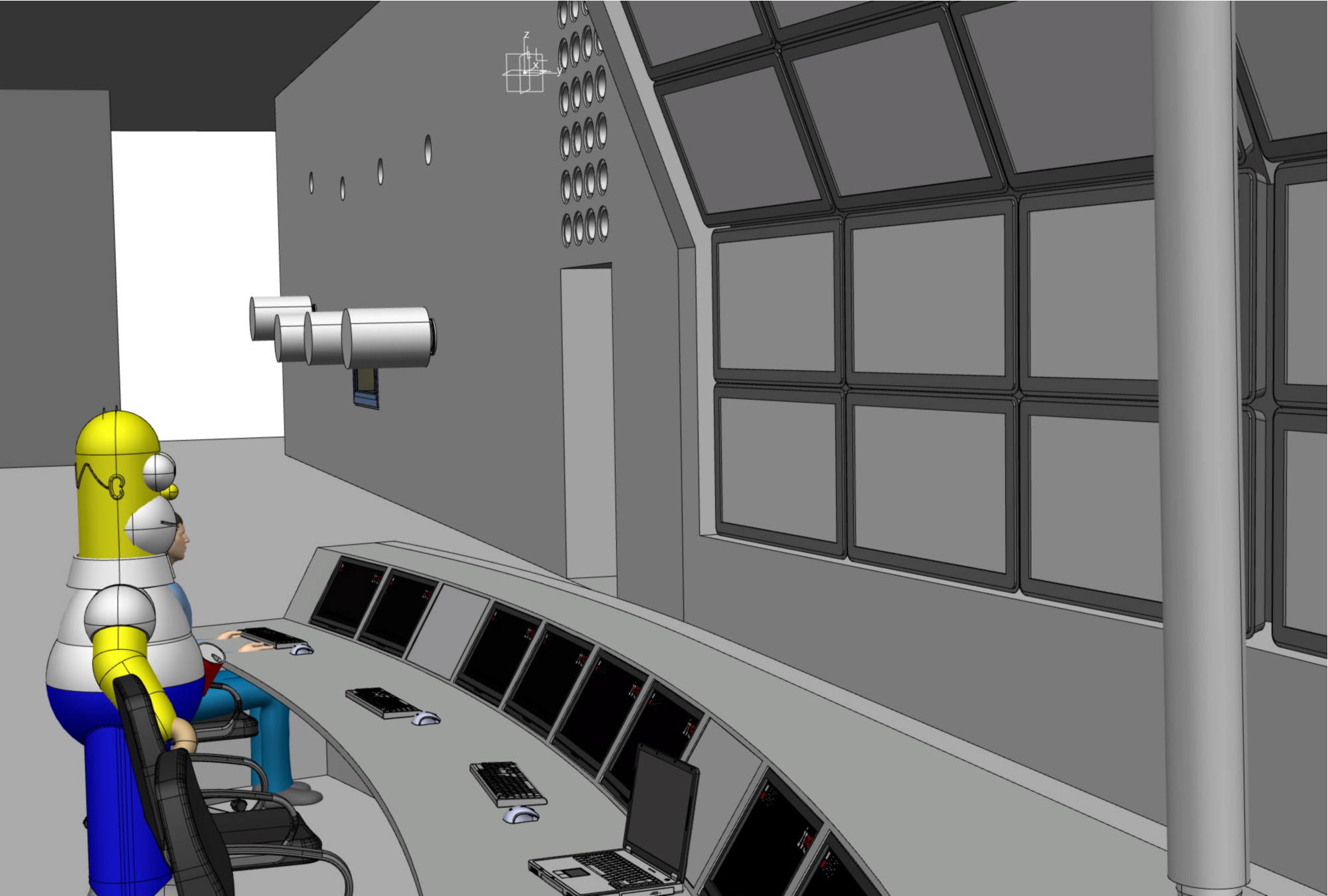 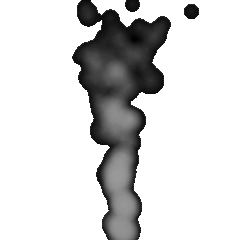 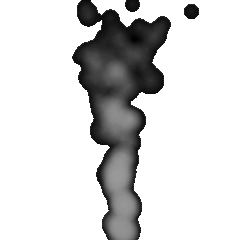 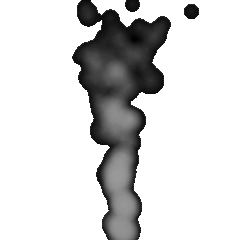 7
Accident Probability
8
Accident Probability
Postulated initiating events occurrence
Target wheel Dismantling operations occurrence
Every 5 years
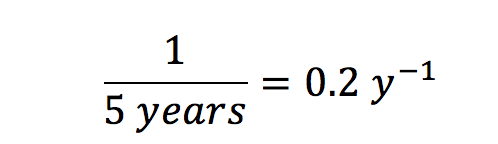 For a total duration of 3 months
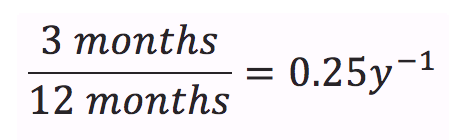 total
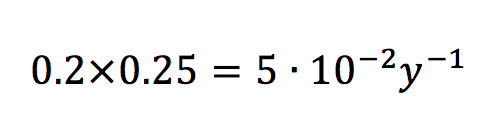 9
Radiological inventory&Release fraction from the source
10
Radiological Inventory
Airborne contamination
inside the Active Cell
Release fraction from the source
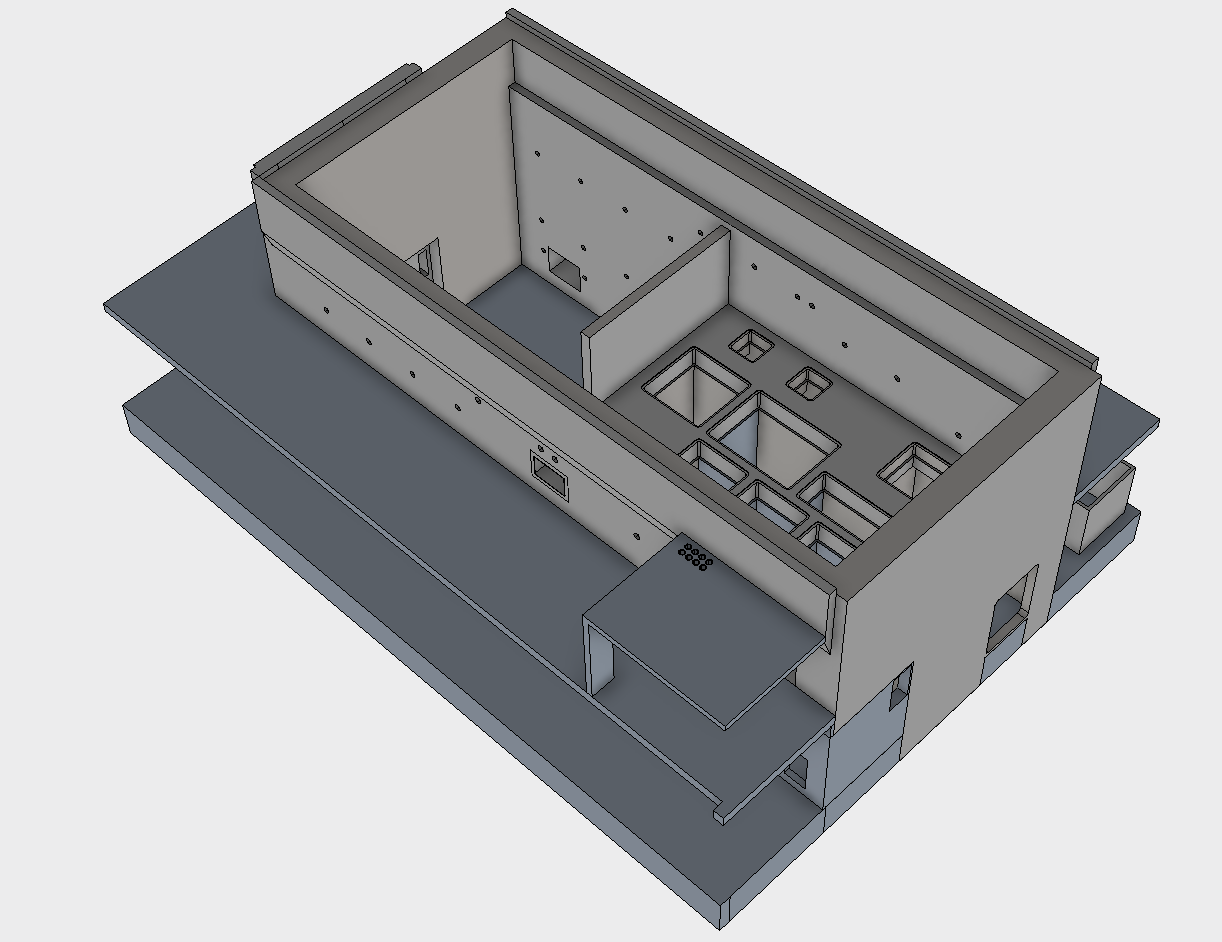 Preliminary classification according to ISO 17873:
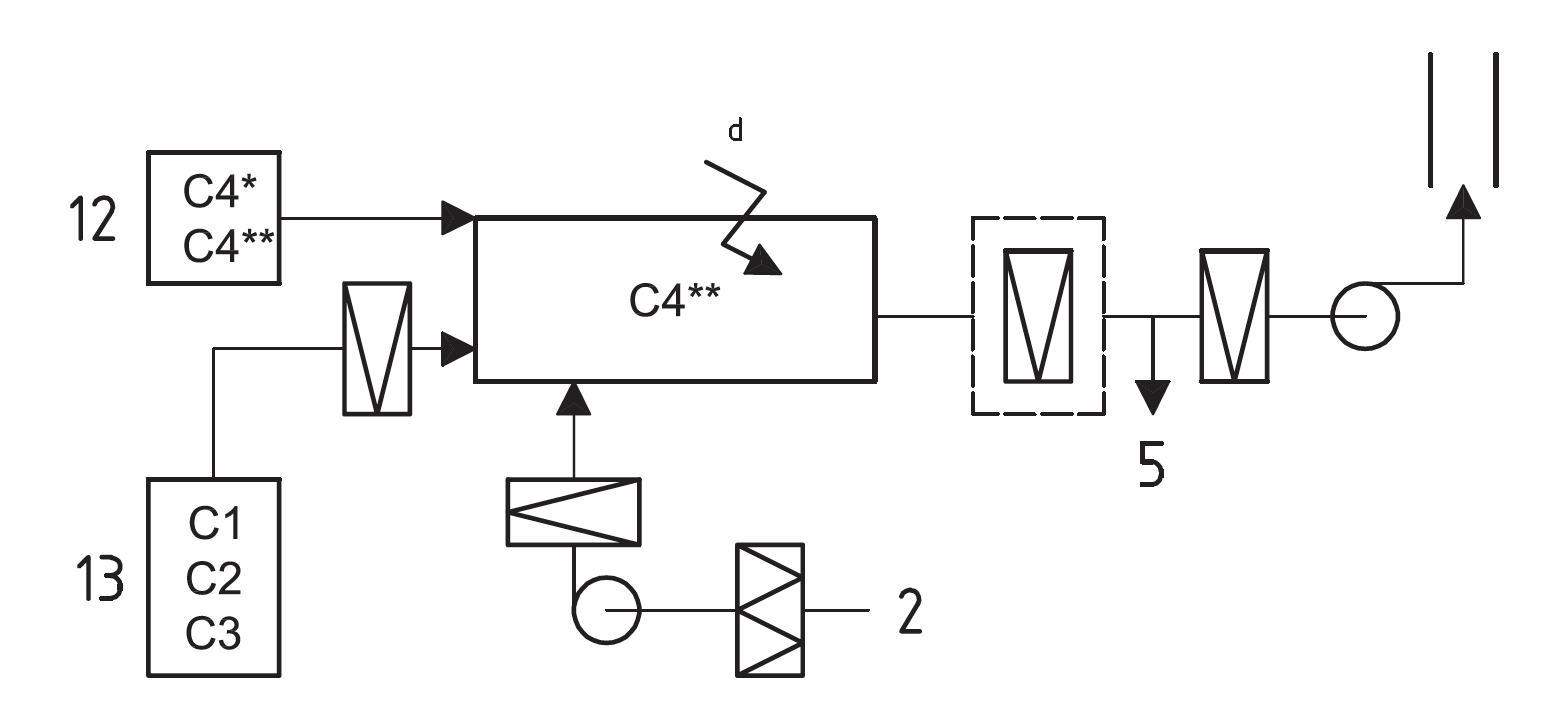 8000 DAC
Design value for the Active Cell’s Leak rate:
9 m3/h
=
2.55x10-3 vol/h
11
Radiological Inventory
Airborne contamination
inside the Active Cell
DETAILED EVALUATIONS ONGOING
DETAILED EVALUATIONS OGOING
12
Unmitigated accident
13
Unmitigated scenario
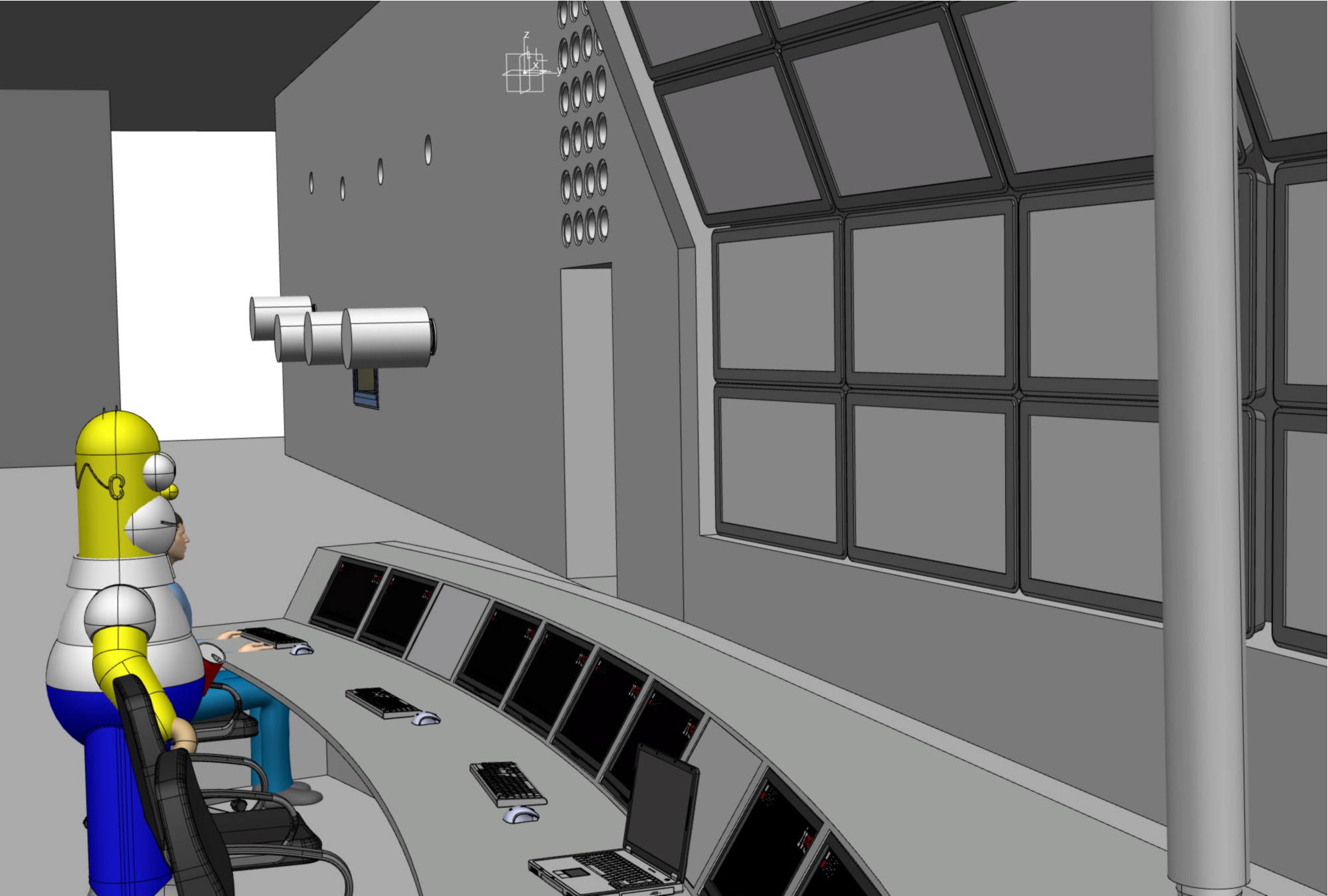 No detection of the HVAC stop
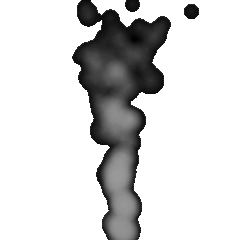 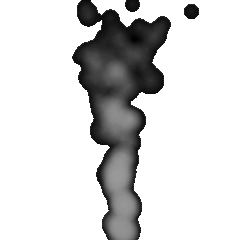 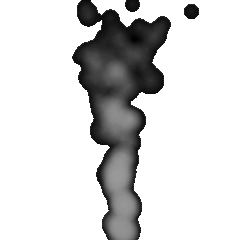 Worker stays in the control volume for half a shift
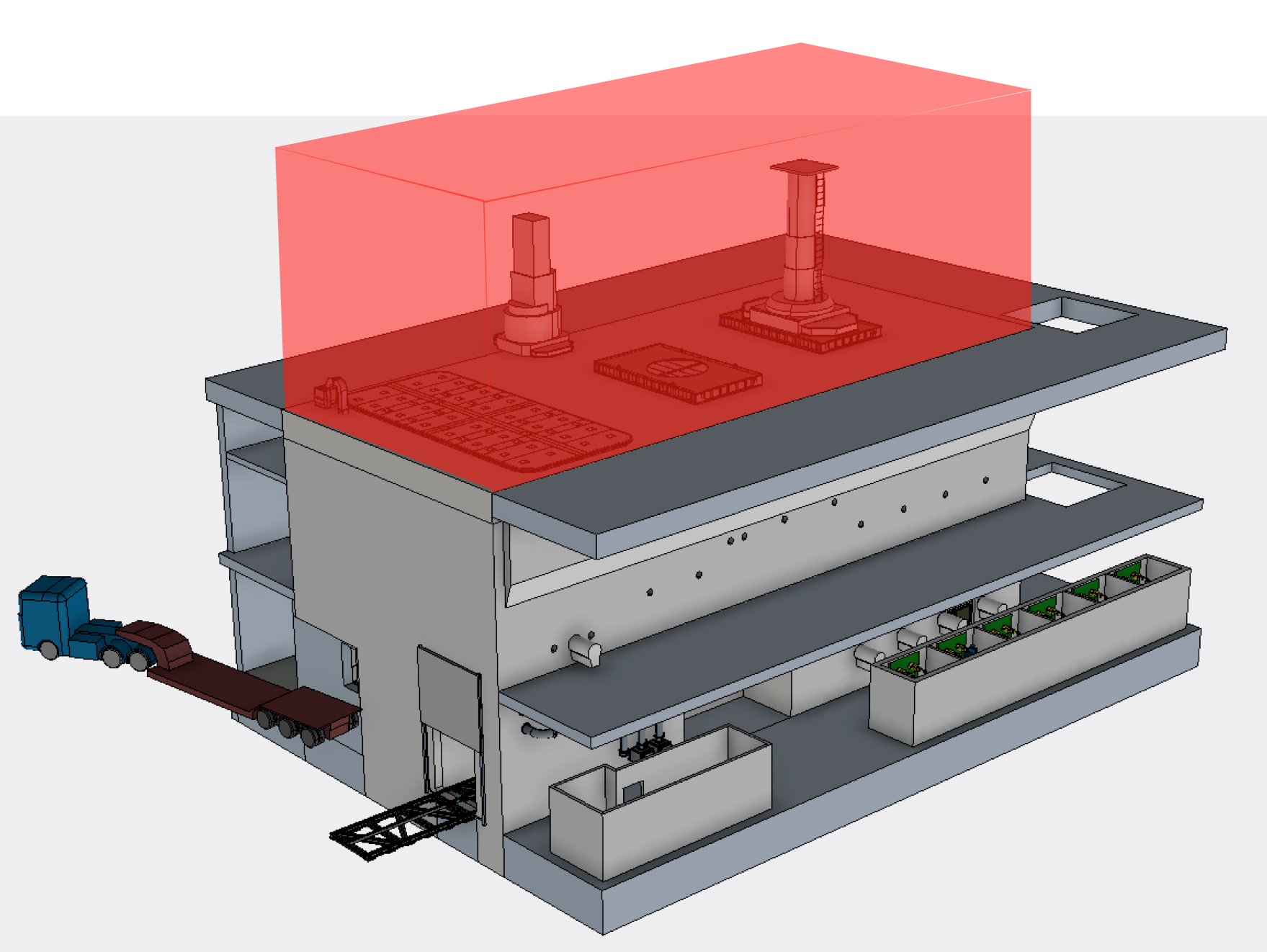 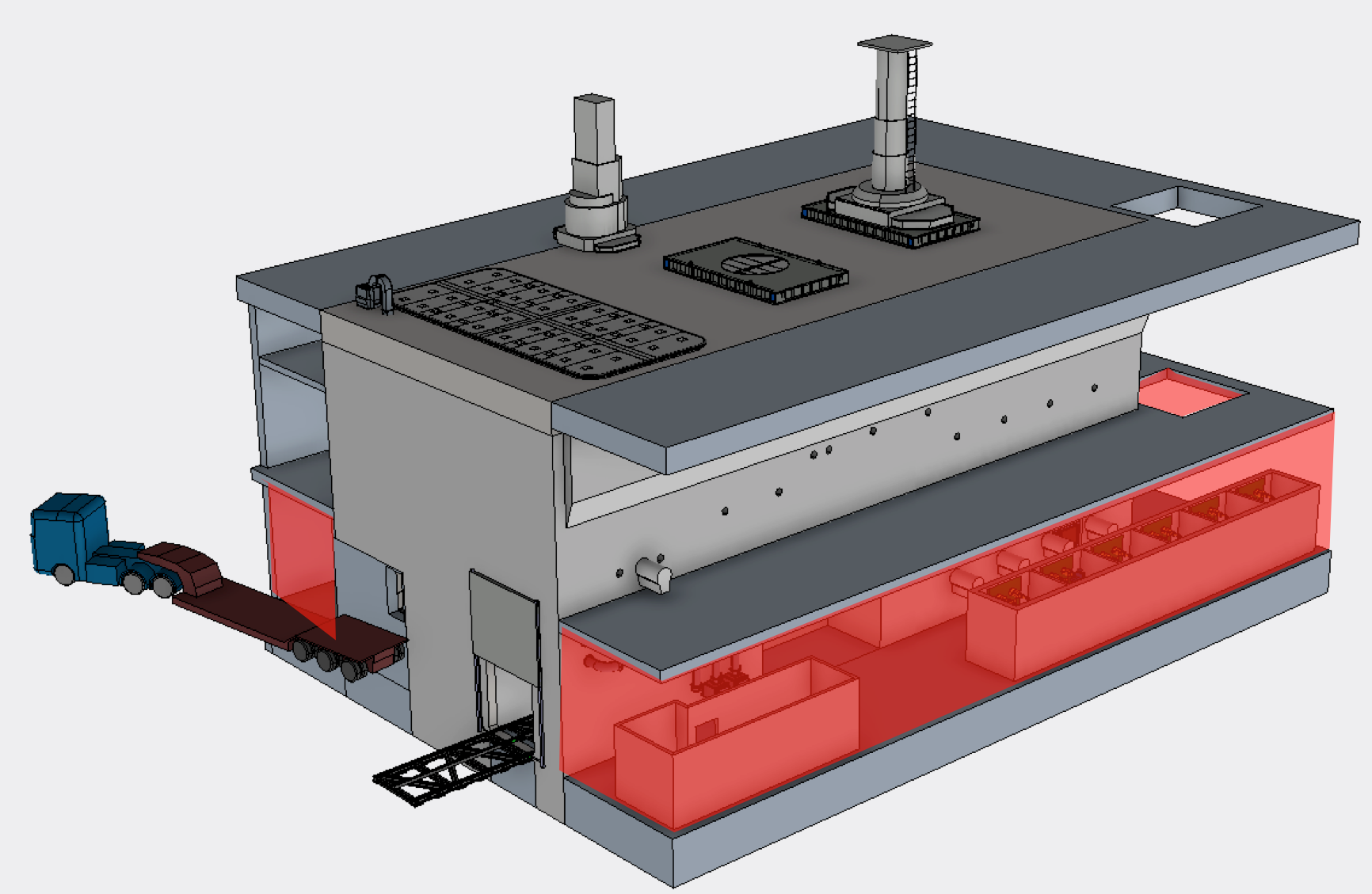 9000 m3
3300 m3
14
Unmitigated scenario
15
MITIGATION MEASURES NECESSARY
Mitigated Accident
16
Unmitigated scenario
Mitigation measure
Dynamic confinement monitor
At the alarm reception worker leaves the space
Limited permanence of the operator in the areas
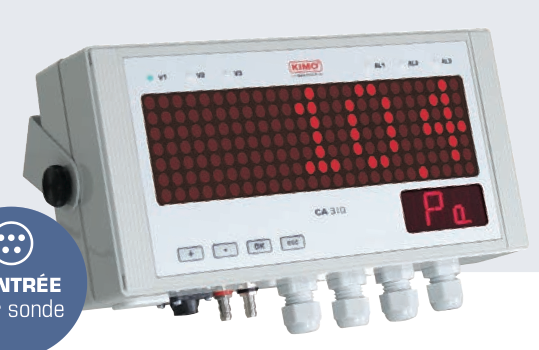 Alarm signal
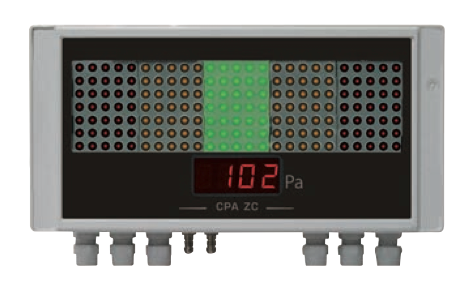 Evacuation procedures
Reduced control volume:
Control volume located next to the active cell wall;
Operator remaining in the control volume for the given time;
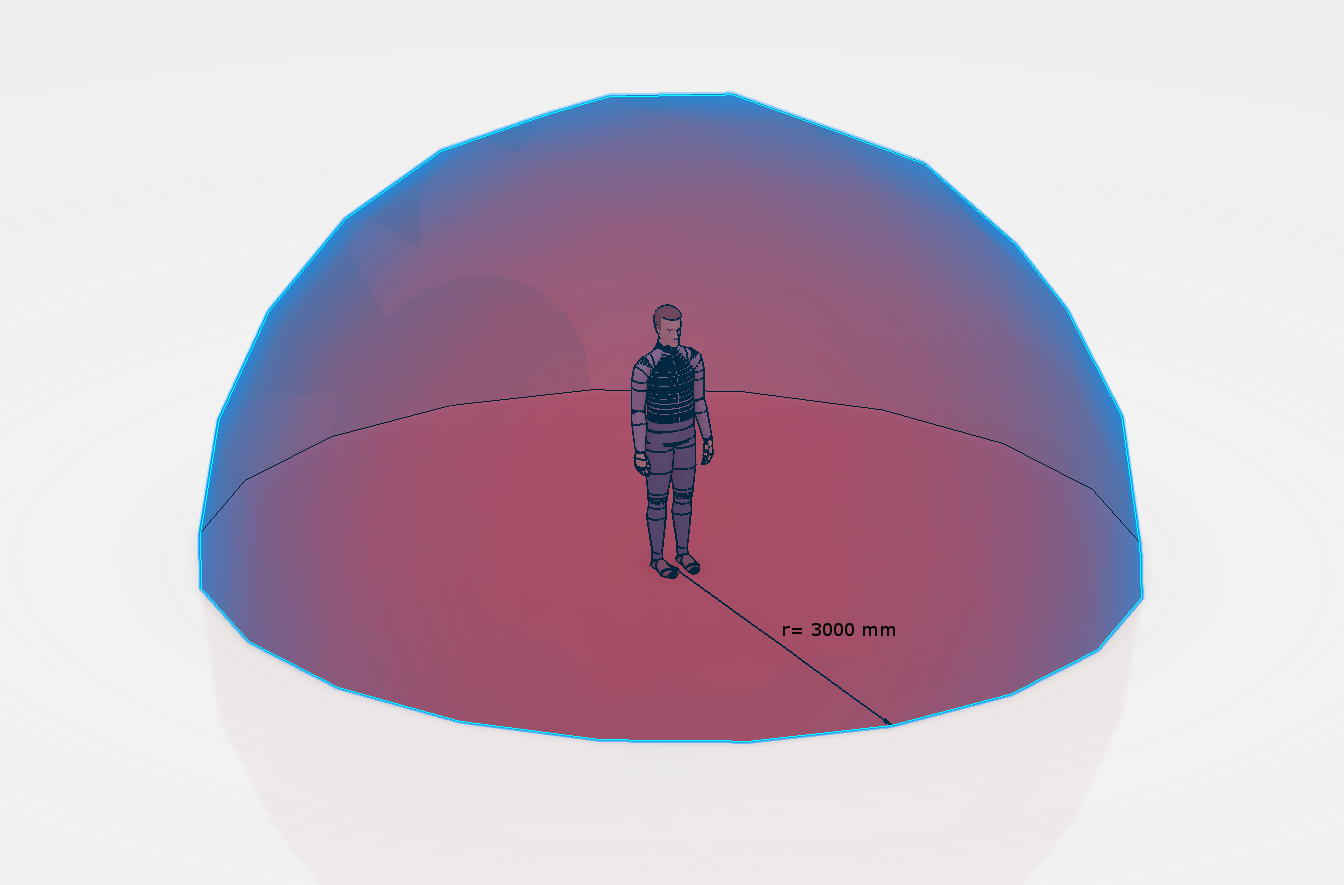 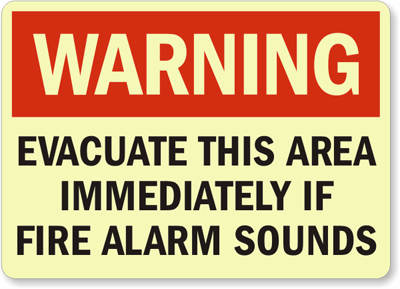 17
Unmitigated scenario
18
RISK MITIGATED
Conclusions
19
Conclusions
During normal operations the confinement of the contamination is ensured by:
Active Cell Structure
Active Cell HVAC

In case of HVAC stop (off normal operations) the and no mitigation are foreseen:
Consequences for operators are NOT ACCEPTABLE

Mitigation:
Monitoring ( example: differential pressure monitor)
alarm 
evacuation procedures

Limit to the exposure time  limit to the dose received
Consequences for operators are ACCEPTABLE
Operational Group
Safety Group
20